Public-Private Partnerships in Rwanda: establishment of health posts and Lessons learnt
Chantal INGABIRE
 29 March 2019
 EAHRC Conference/ Tanzania
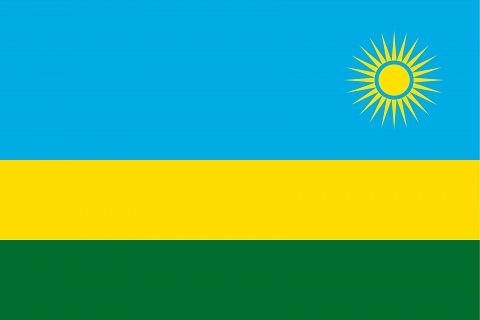 Rwanda referral health system
National
Province
District
Sector
Cell
Village
The Rwandan Context: A decade of advancements
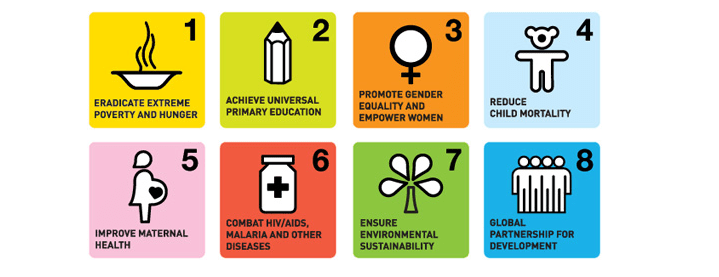 Rwanda’s DHS has recorded great progress, meeting all of MDGs targets.
Infant and under five mortality
Immunization coverage
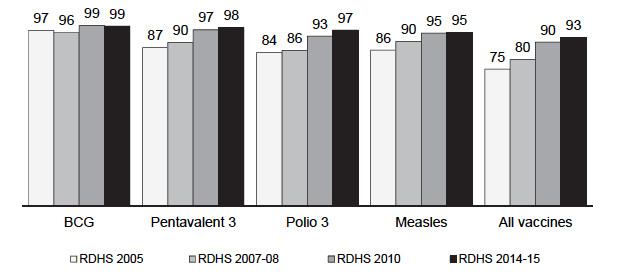 Over 93% of children (12-23 months) are protected from illness
[Speaker Notes: WHO Recommended Vaccination Coverage]
Births at health facilities
A journey towards the sustainable development goals (SDGs)
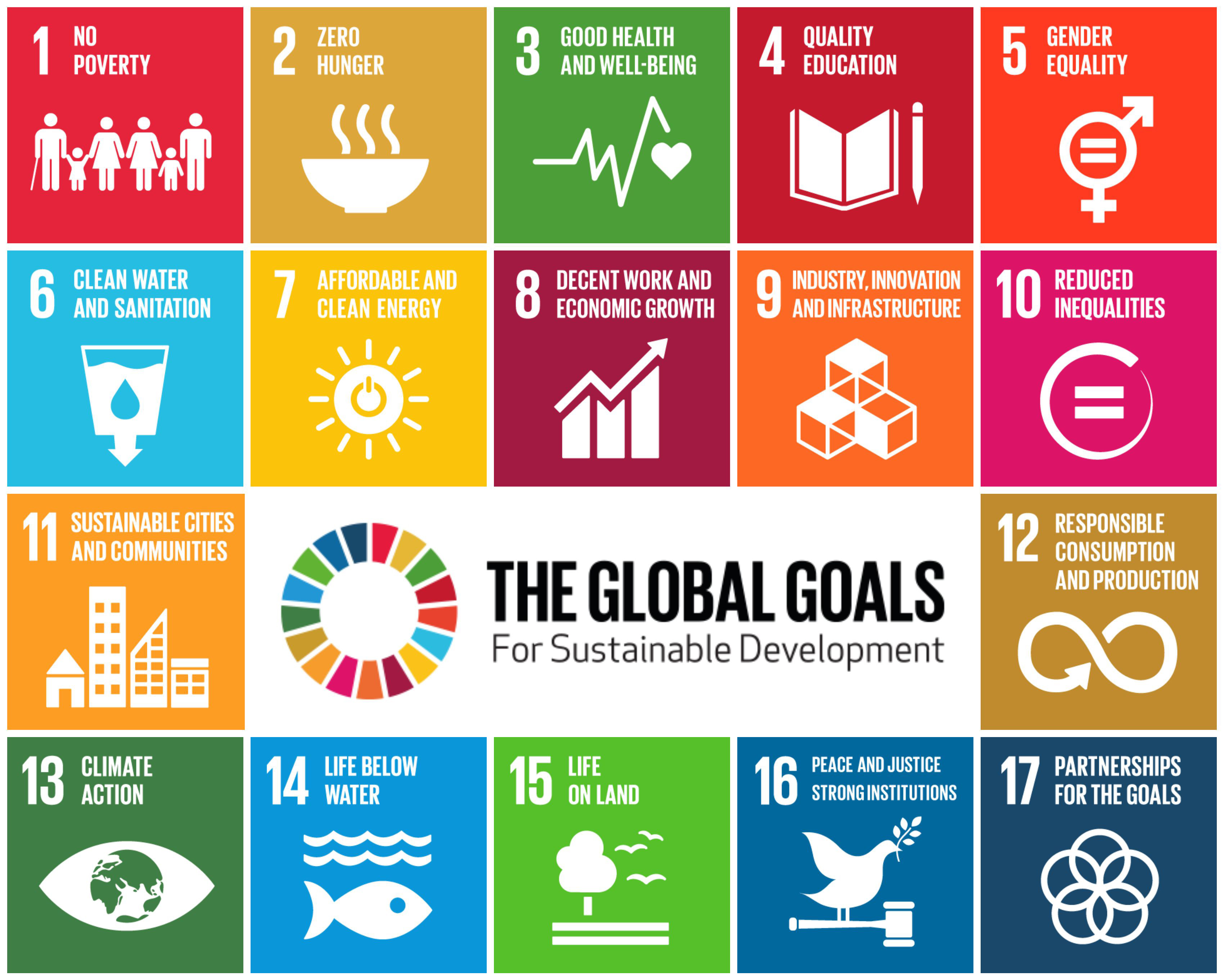 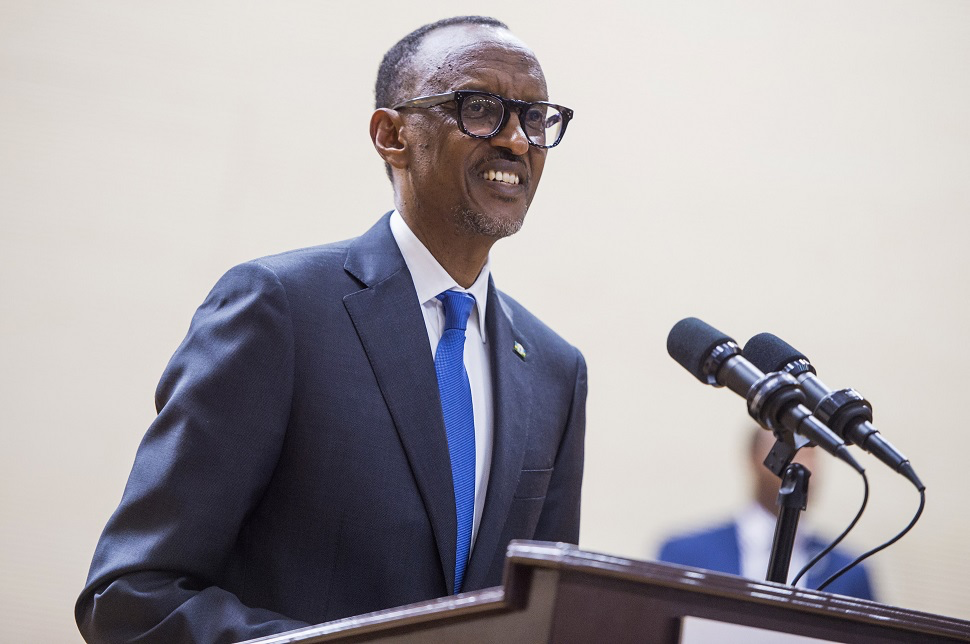 Achievement of the SDGs will require innovative strategies and PPP is the way to go
The law governing Public-Private Partnerships (PPP) in rwanda
Law No. 14/2016 governing PPP in Rwanda.
Solicited :  An expressed need of the contracting Authority  (i.e. government) to potential partners.
Unsolicited:  A PPP project not in response to an expressed request for proposals.

Various  PPP types as per the Law:
A contracting Authority awards a partner the right to manage and perform specific services.
“Build-Operate-Own”:  A partner designs, constructs, owns and operates an infrastructure facility/asset to provide services.
Build-Operate-Transfer”:  A partner finances, designs, constructs an infrastructure facility to provide services for an agreed time period after which a transfer is made to the government.
Lease-Operate-Develop”: A contracting Authority grants a Partner a lease to operate and develop an existing infrastructure facility or other asset for an agreed time.
Decentralizing of health services as key
In 2018, Rwanda created the Health Post, a new, nurse-led facility for further decentralization of services to the cell level. 
Between 5000-7000 people targeted
To reach citizens that still work over 60 minutes from Health Centers
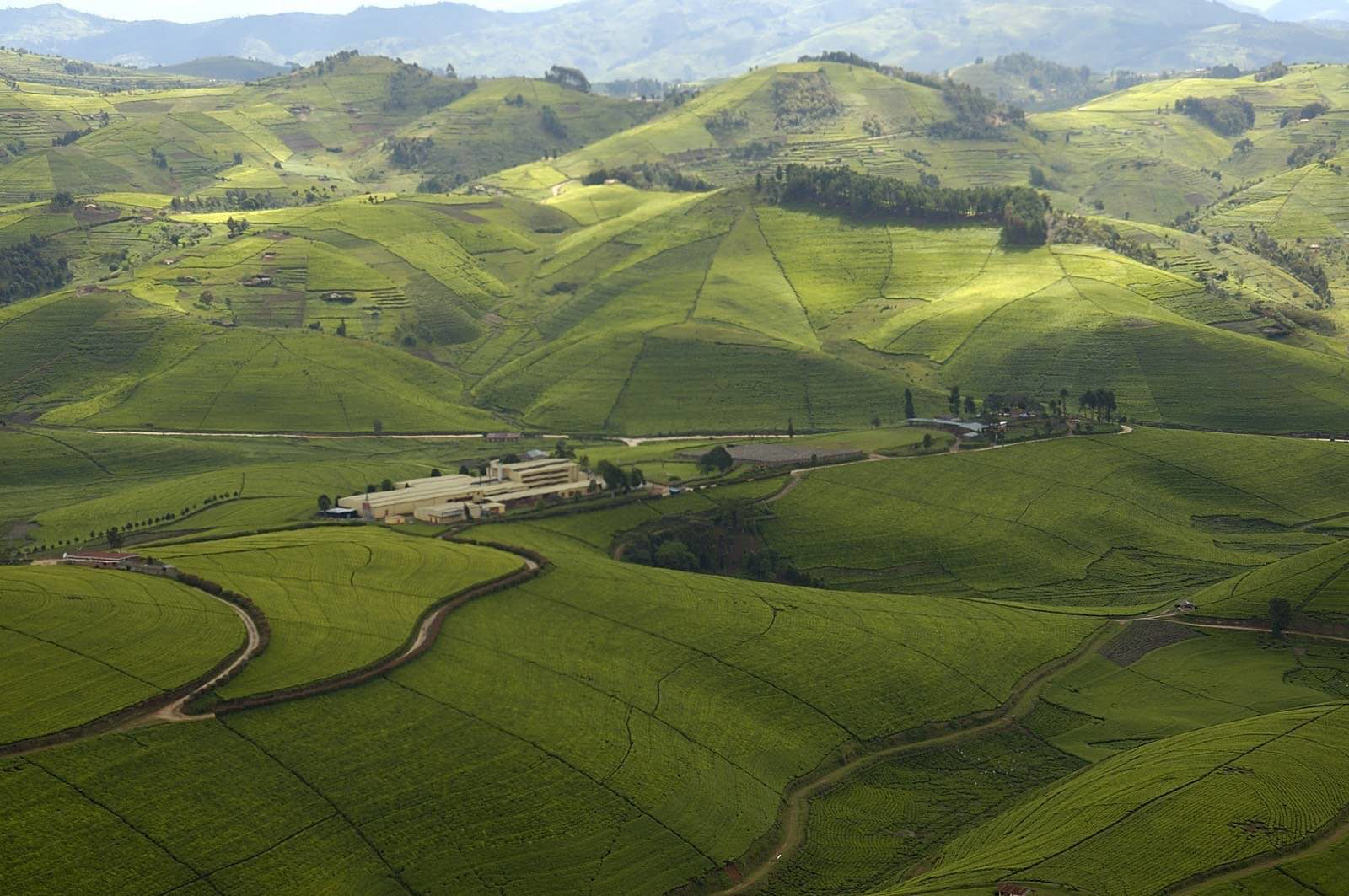 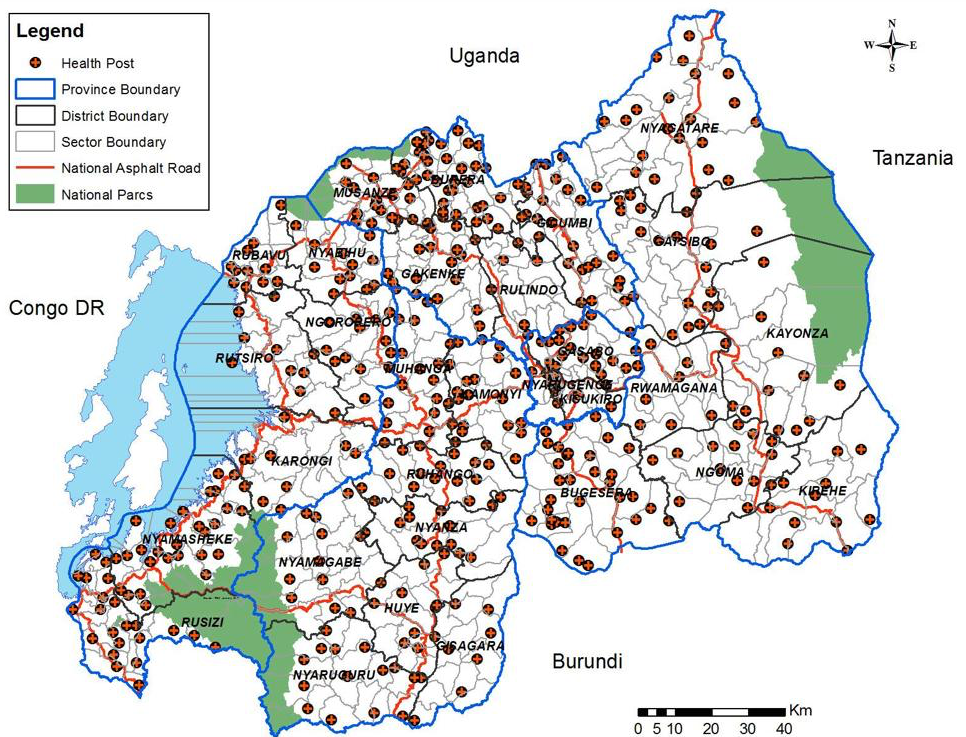 Health Posts-  furthest decentralized health facilities
Fit directly into national geographic web of facilities. 
Use the referral system methodology already in place.
Linkage with procurement,  clinical supervision, and monitoring and evaluation data- to already-present sector and district health facilities.
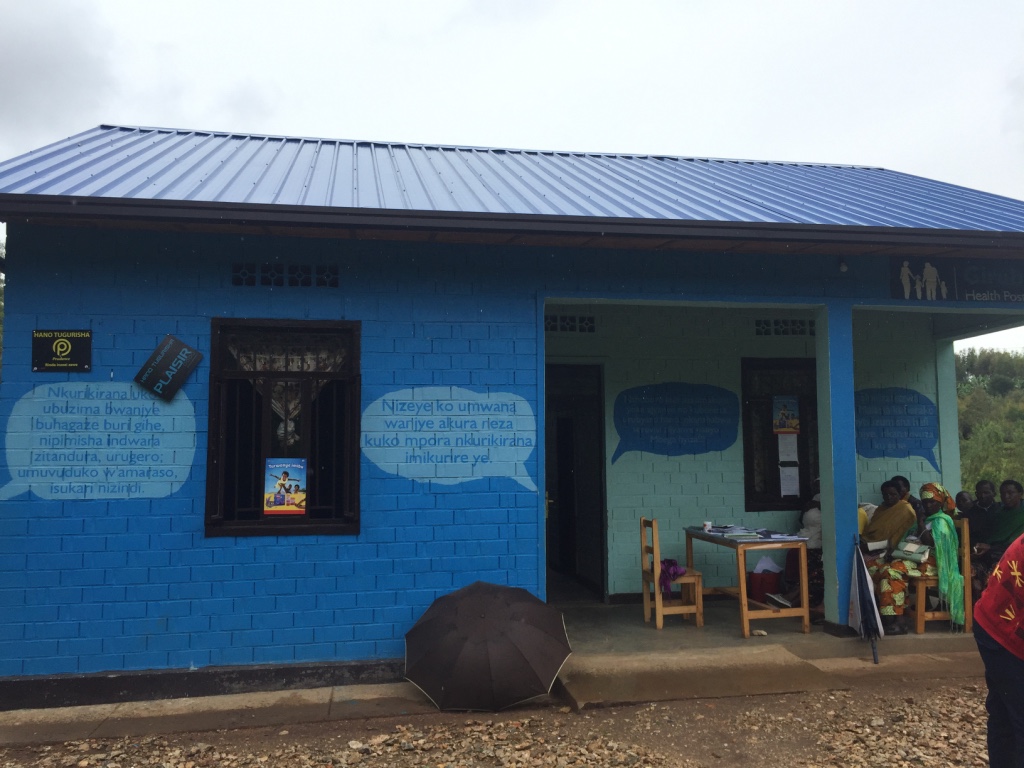 a Public Health Post and a Public-Private Partnership (PPP) Health Post
Public Posts supervised and directly linked to sector Health Centers. 
PPP Posts built and managed through shared responsibility between the community, local leadership, private nurses, and the Ministry of Health to ensure PPP investment and sustainability.
HEALTH SERVICE PACKAGE
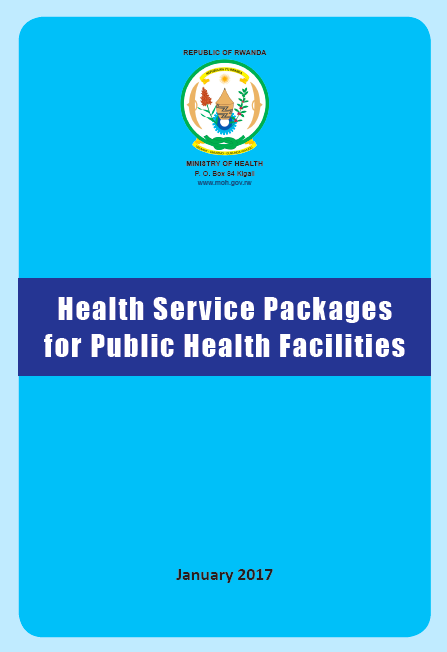 12
Success stories
Reduced travel distance (between 0-3 km) and reduction in transportation costs to and from the usual health center (approximately between 5-15 km)
Reduction in time spent at health facility and the number of productive days lost.
Increased accessibility by large number of population (range of 300-1800 clients per month and per HP). 
Community awareness and behaviour change related to (non-) communicable diseases prevention and use of family planning program.
Subscription to the national community based health insurance (CBHI) scheme leading to increased use and affordability of HP provided health services.
Use of HP services reduced over the-counter medications and mitigated the financial risk associated with out-of-pocket expenditures due to the universal health insurance coverage.
Financial Sustainability through Private-Public Partnerships
A Health Post’s building and equipping requires a needed investment of $22,000 USD. 
Rwanda’s national target of 1 Health Post per cell (2148), a burden on the Health Sector remains.  
The innovative PPP Health Post model intervention offers a sustainable solution. 
Investment, staffing, and management costs shared between the community, local leadership, the Ministry of Health and public and private partners can share the fiscal burden for rapid scale-up.
[Speaker Notes: With the rapid progress of Rwanda’s socio-economic status towards becoming a mid-income country, the burden of NCDs in the epidemiologic situation of the country that causes the emergence of new needs in terms of health services and requirement for adapted infrastructures and equipment, the reduction of the external financing in Rwanda, Increased mobilization of domestic resources and an increased role of the private sector and civil society will contribute to the mitigation of these effects.]
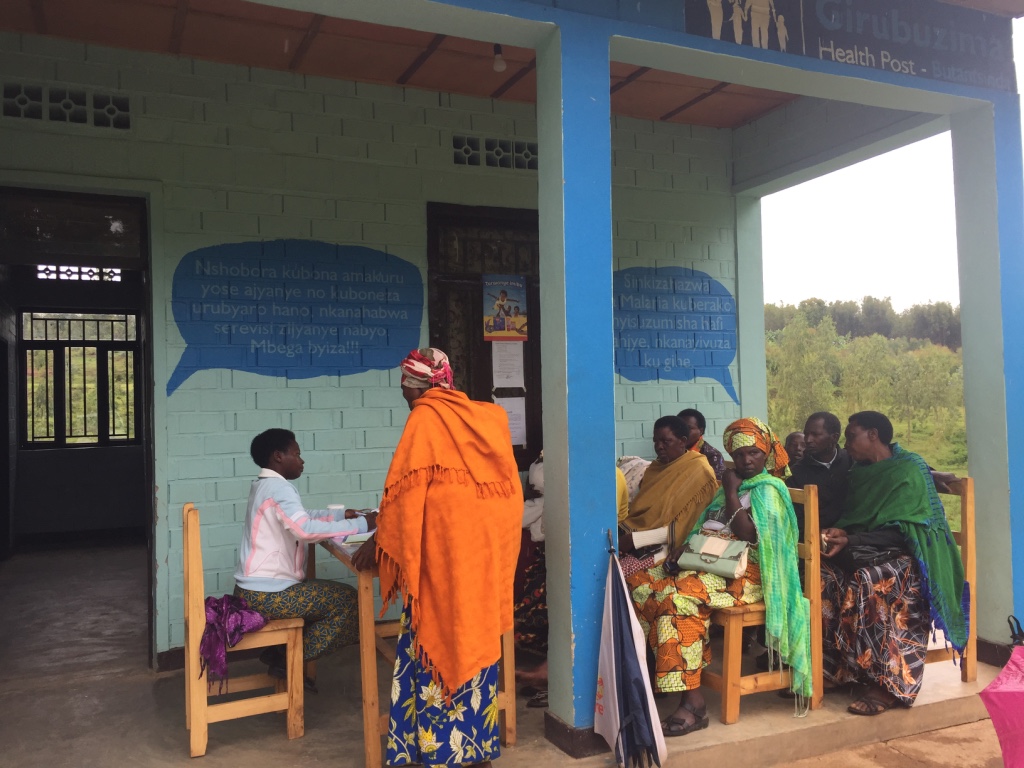 THANK YOU